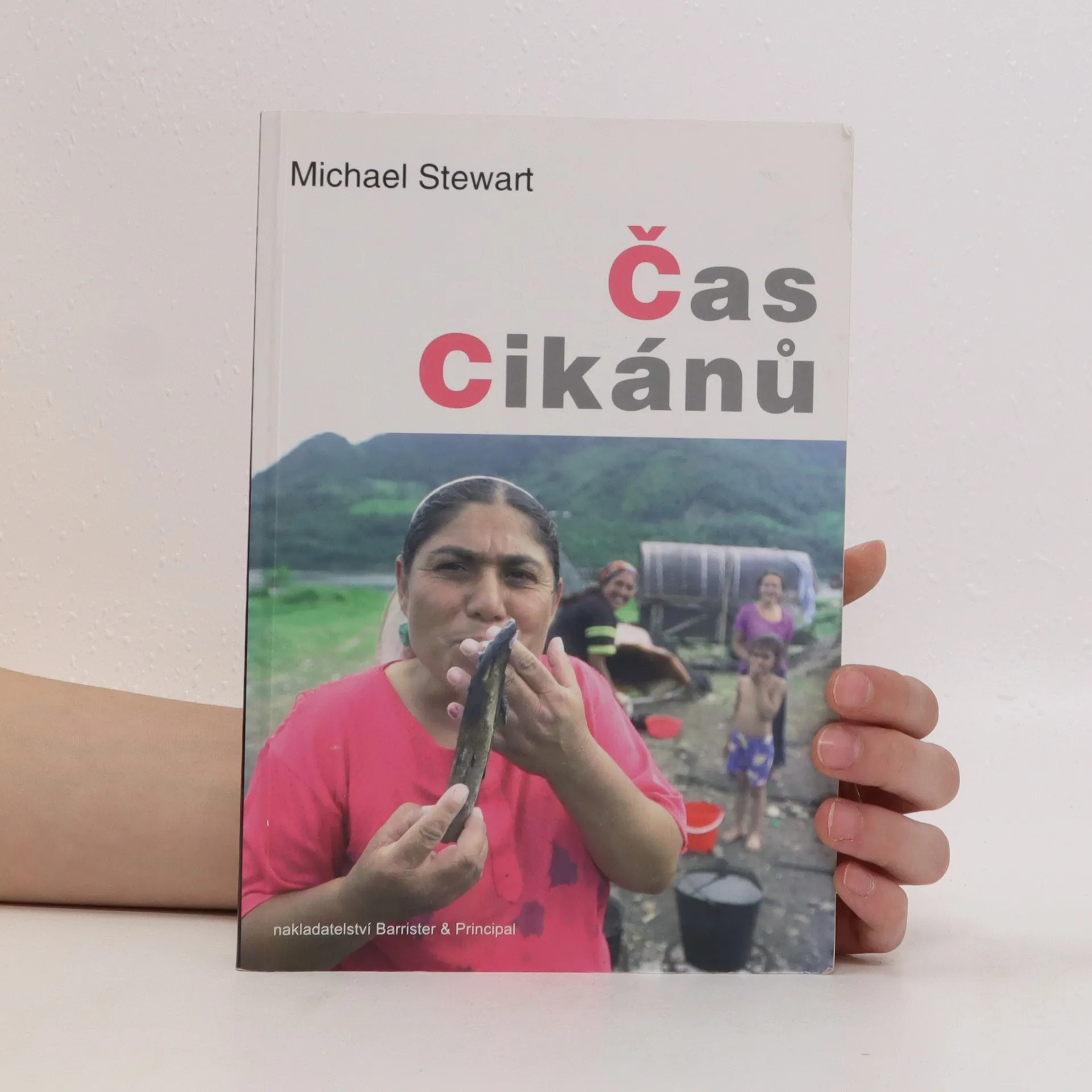 Michael Stewart: Čas Cikánů
Lucie Molíková
Foto: https://knihobot.cz/g/28593/b/1598651
Fašismus
Komunismus v Maďarsku a Romové


Systematická asimilace
Michael Stewart
Harangos – ideální lokalita
15 měsíců
Dvě hlavní otázky
1.	Co z Cikánů dělá takovou hrozbu pro společnost?
2.	Jak a proč dokáží cikáni žít dál?
Lokalita
Harangos
Třetí třída
Příchod do osady
Judith Okely
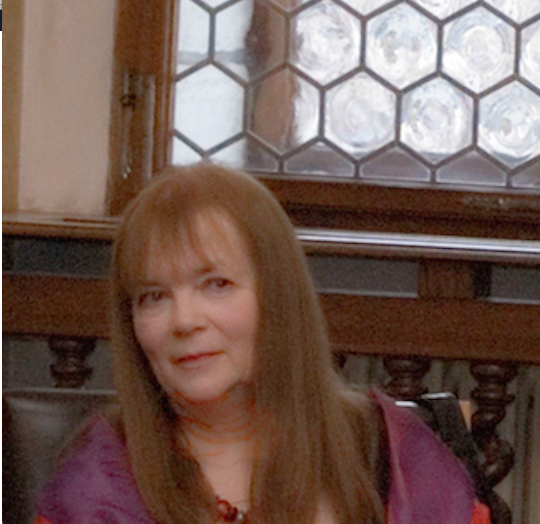 Poznávání terénu skrze tělo
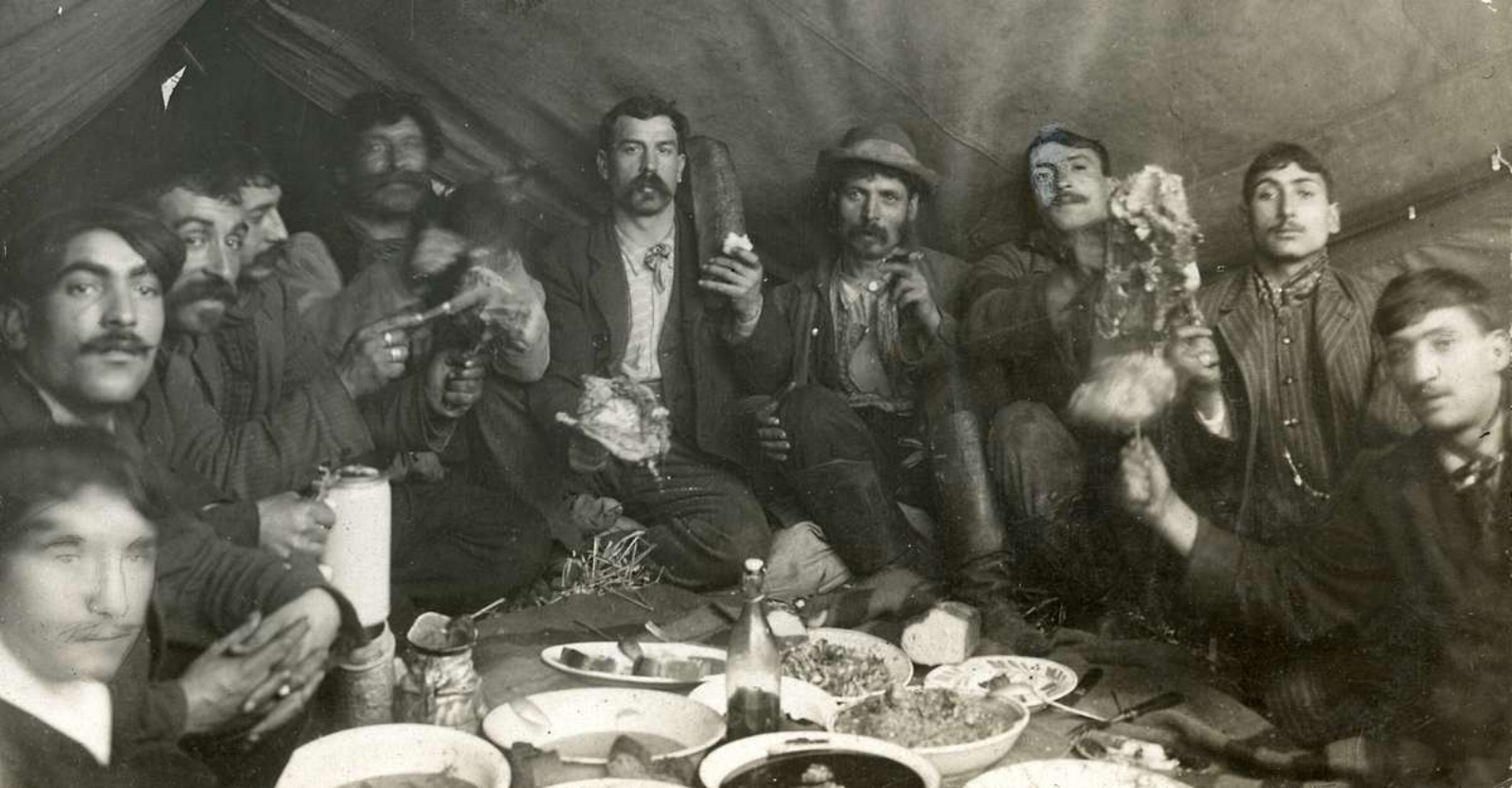 Stolování
Genderové rozdíly
Bratrství
Hierarchie v osadě
Rovnost
Obrana proti obležení
Ženy jako sestry
Práce
Romani butji
Romanes
Rozpory
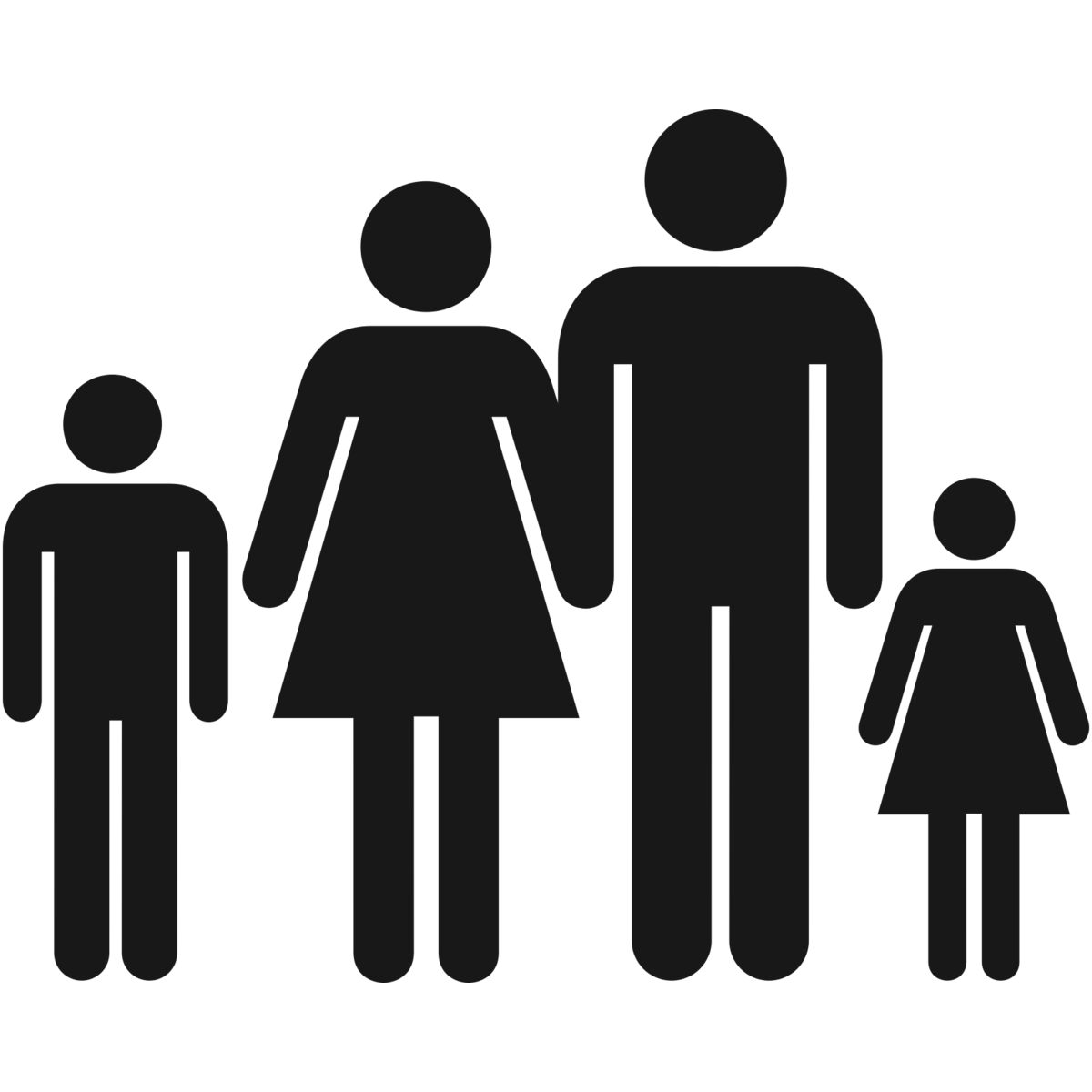 Bratrství x nukleární rodina
Šošoj a Čaja
Shromažďování majetku X štědrost
Odsuzováni za „gadžovské“ hamounství
Luludji a Čoro
Svatba z lásky
Úspěch mezi Maďary
Touha po hezkém bydlení
Luludji a Čoro
Opovržení Cikány + nepřijetí Maďary
Doporučení knihy a filmu
Zdroje
STEWART, Michael. 2005 [1997]. Čas Cikánů. Brno: Barrister & Principal. Str. 5-90.